Ordine dei Dottori Commercialisti e degli Esperti Contabili di Vicenza
Commissione di Studio per ………………………………………………….
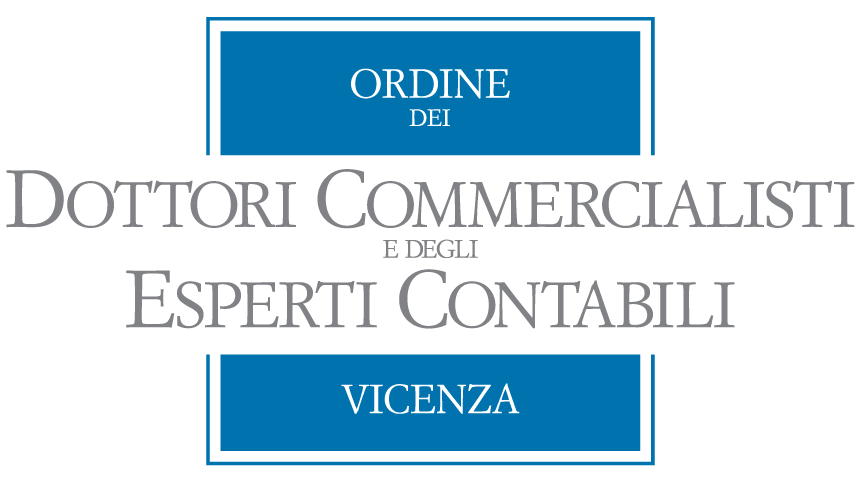 Titolo convegnoData evento:______________________________________Relatore:/i:____________________________________________________________________
Presidente : _____________________________________________________
Componenti:____________________________________________________
1
Il presente materiale è di titolarità dell’Ordine dei Dottori Commercialisti e degli Esperti Contabili di Vicenza ed è protetto dal Diritto d’Autore e/o dalle altre leggi applicabili. Esso può essere utilizzato esclusivamente per finalità personale o di Studio. E’ vietato ogni utilizzo che abbia finalità commerciale o promozionale
Ordine dei Dottori Commercialisti e degli Esperti Contabili di Vicenza
Commissione di Studio per ….
2
Ordine dei Dottori Commercialisti e degli Esperti Contabili di Vicenza
Commissione di Studio per ….
3